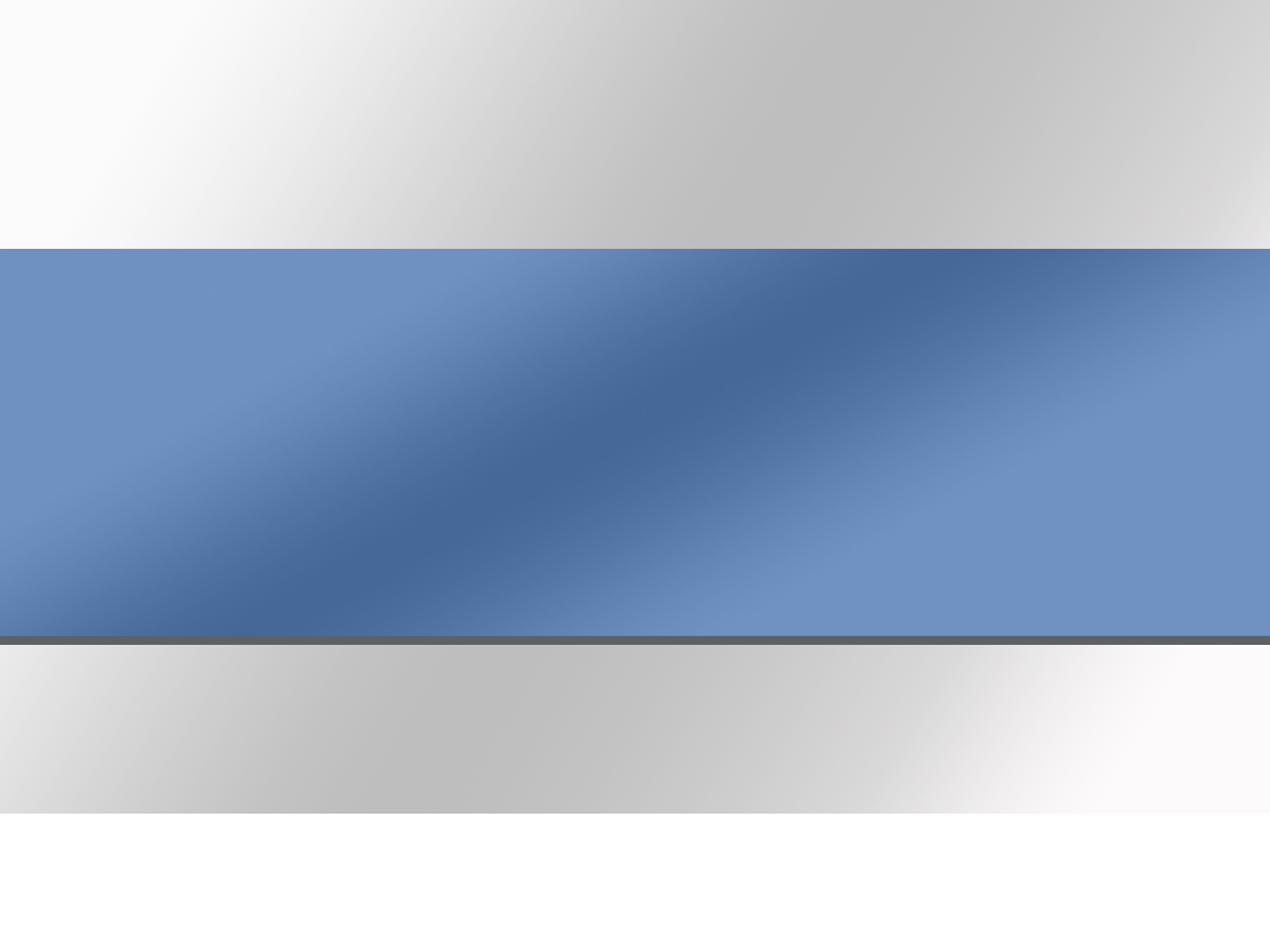 Порядок проведения специальной оценки условий труда. Характерные особенности (отличия) от порядка аттестации рабочих мест по условиям труда
2
Рабочее место. 
Структура рабочего места
Рабочее место
3
Рабочее место - место, где работник должен находиться или в которое ему необходимо прибыть в связи с его работой и которое прямо или косвенно находится под контролем работодателя (ТК РФ 209).
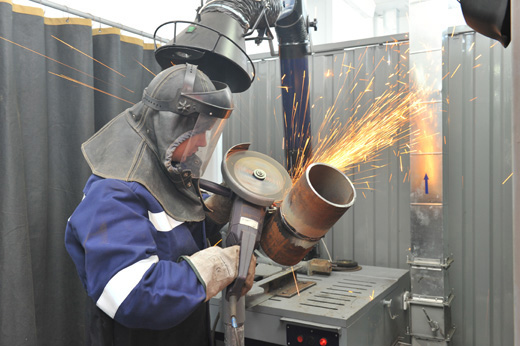 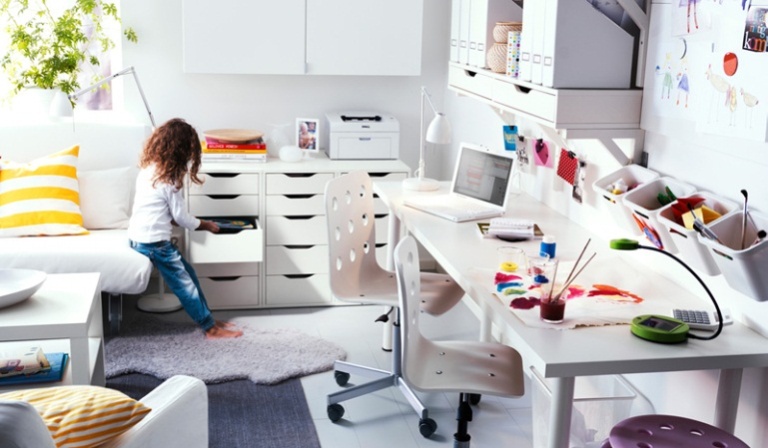 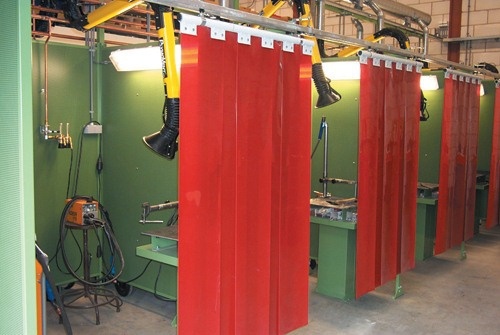 [Speaker Notes: В соответствии с 426-ФЗ от 28.12.2013 г. ст. 9 часть 5 комиссия, проводящая специальную оценку условий труда до начала выполнения работ по проведению специальной оценки условий труда утверждает перечень рабочих мест, на которых будет проводится специальная оценка условий труда, с указанием аналогичных рабочих мест.]
Рабочее место
4
Для определения количества рабочих мест, подлежащих специальной оценке условий труда в организации, следует точно знать, что такое рабочее место, рабочая зона и какие бывают рабочие места.
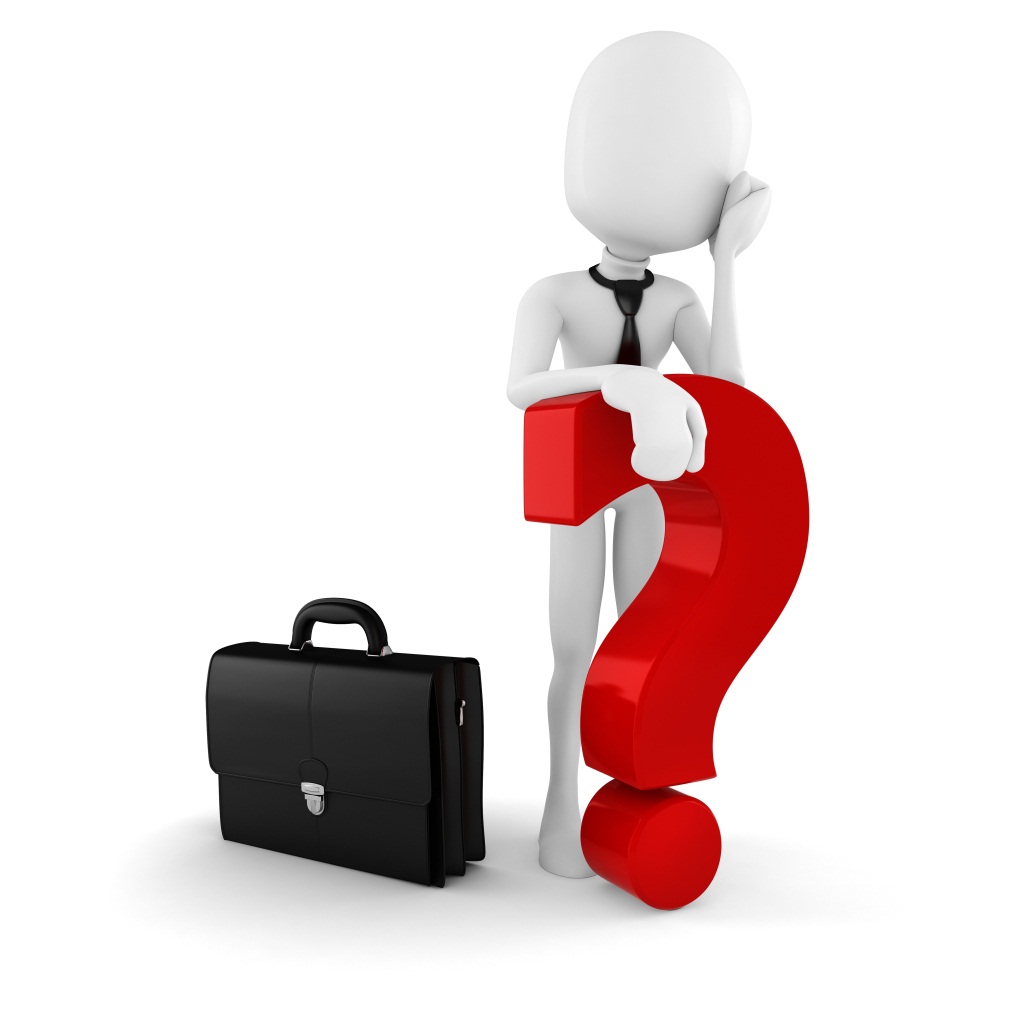 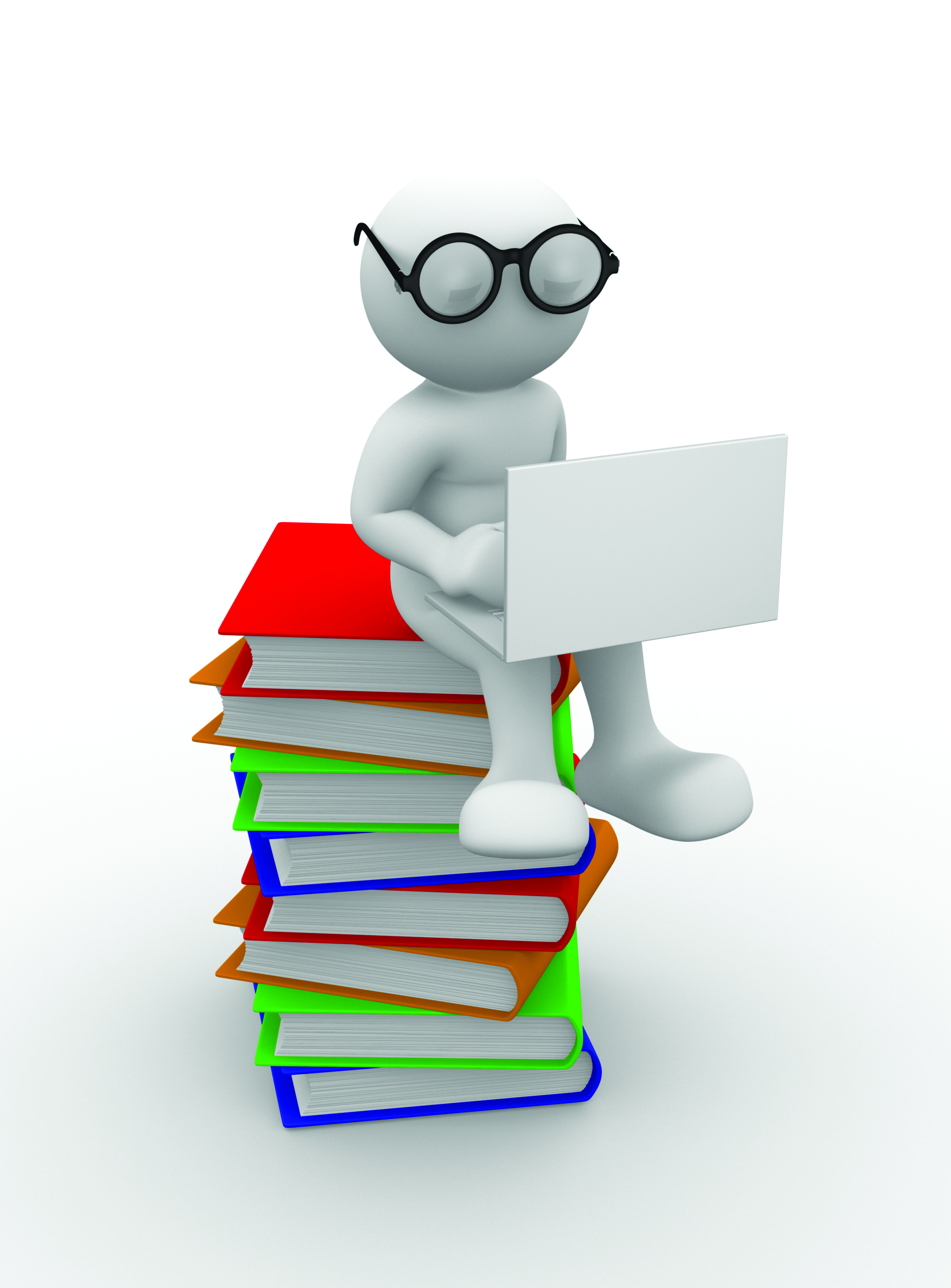 [Speaker Notes: Рабочая зона - пространство, высотой до 2 м над уровнем пола или площадки, на которых находятся места постоянного или временного (непостоянного) пребывания работников.
	На постоянном рабочем месте работник находится большую часть своего рабочего времени (более 50% или более 2 ч непрерывно). (ГОСТ 12.1.005-88).
	Если при этом работа осуществляется в разных пунктах рабочей зоны, постоянным рабочим местом является вся рабочая зона.]
Рабочее место
5
Постоянные рабочие места неподвижны, располагаются на закрепленной производственной площади и оснащаются стационарными средствами труда: машинами, механизмами, инструментами. 
Предметы труда подаются непосредственно к 
рабочему месту.
Рабочее место
6
Бухгалтер имеет постоянное рабочее место в кабинете, это его рабочая зона
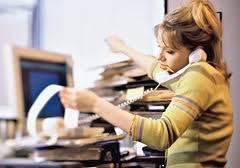 При этом зона может состоять из нескольких пунктов:  
1 – пункт работы с ПЭВМ (рабочий стол с компьютером);
2 - пункт работы с документацией (рабочий стол с для работы документацией)
Рабочее место
7
Рабочее место токаря находится в мастерской, и имеет несколько пунктов (в зависимости от используемого оборудования): 
1 – й пункт  - место работы с токарным станком;
2 – й пункт место работы с заточным станком;
3 – й пункт - рабочая точка при работе на верстаке.
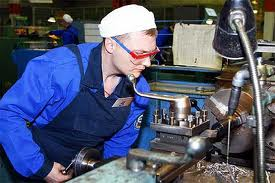 Рабочее место
8
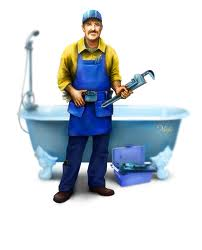 Нестационарные рабочие места или непостоянные - места с территориально меняющимися рабочими зонами, где рабочей зоной считается оснащенная необходимыми средствами производства часть рабочего места, в которой один работник или несколько работников выполняют схожие работы или технологические операции.
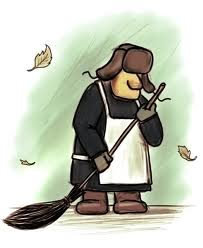 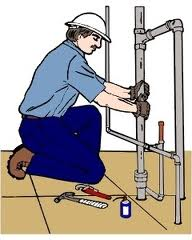 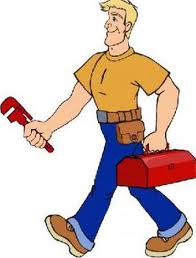 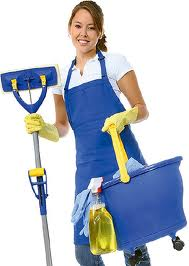 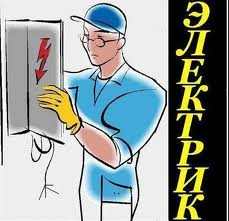 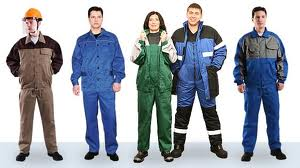 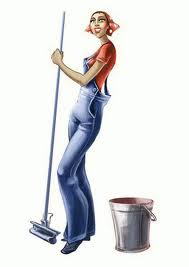 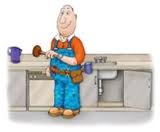 [Speaker Notes: К нестационарным рабочим местам можно отнести рабочие места слесарей-сантехников, машинистов-обходчиков, строительных рабочих, уборщиц производственных и служебных помещений, дворников.]
Рабочее место
9
Специальная оценка условий труда на рабочих местах с территориально меняющимися рабочими зонами (нестационарных рабочих мест)
Время выполнения каждой технологической операции определяется экспертом на основании:
локальных нормативных актов; 
опроса работников и их непосредственных руководителей;
путем хронометрирования.
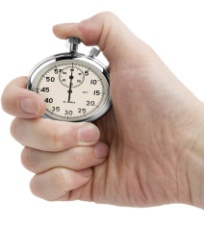 [Speaker Notes: Специальная оценка условий труда на рабочих местах с территориально меняющимися рабочими зонами (нестационарных рабочих мест), проводится путем предварительного определения типичных технологических операций, характеризующихся наличием одинаковых вредных и (или) опасных производственных факторов, и последующей оценки воздействия на работников этих факторов при выполнении таких работ или операций.]
Рабочее место
10
Рабочее место электросварщика состоит из 4 рабочих зон, находящихся в цехах №1 и №2, на сварочном посту и на открытой территории.
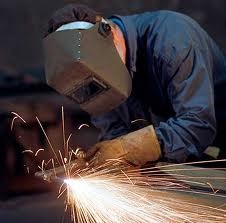 [Speaker Notes: Измерения производственных факторов при этом проводятся в каждой рабочей зоне. Максимальное количество рабочих зон для рабочего места определяется временем пребывания работника в рабочей зоне.]
Рабочее место
11
Если рабочие зоны  представляют собой однотипные помещения с однотипными системами вентиляции, кондиционирования воздуха, освещения, то их можно объединить в одну рабочую зону, но при этом пропорционально увеличить время пребывания в ней.
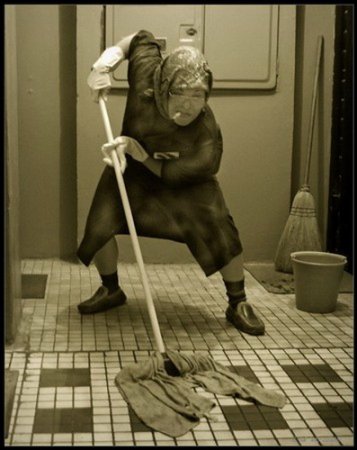 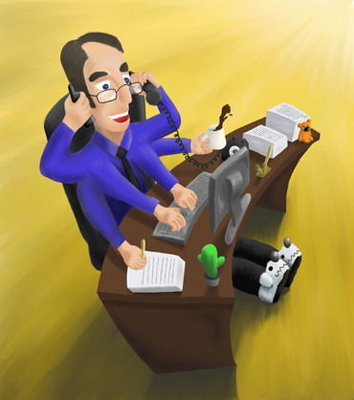 Некоторые рабочие зоны могут быть одни и те же для разных рабочих мест. Поэтому целесообразно проводить  измерения  сначала в основных подразделениях, а затем – во вспомогательных. Это позволит избежать проведения измерений повторяющихся факторов в одном и том же месте для различных категорий работников.
[Speaker Notes: 1. Например, уборщица убирает 10 совершенно одинаковых кабинетов. На уборку одного у нее уходит 20 минут. Поэтому в качестве рабочей зоны можно выбрать один кабинет, но увеличив время пребывания в нем до 3ч20мин.
	2. Например, результаты измерений факторов на рабочем месте основного производства могут быть взяты за основу для вспомогательных служб соответствующих рабочих мест (руководителей, слесарей-ремонтников и т. д.) Например, рабочее место начальника цеха помимо кабинета, может находиться в рабочих зонах в цехе, в мастерской, на открытой территории, на складе (осуществляет контроль за деятельностью подчиненных).]
Рабочее место
12
Для определения точного количества рабочих мест, на которых будет проводиться специальная оценка по условиям труда необходимо использовать следующую информацию: 
сменность работы;
наличие аналогичных рабочих мест;
форму организации труда: бригадная, индивидуальная.
Рабочее место
13
К аналогичным рабочим местам (ст. 9 часть 6 426-ФЗ) относят рабочие места, которые характеризуются совокупностью следующих признаков: 
 расположены в одном или нескольких однотипных производственных помещениях (производственных зонах), оборудованных одинаковыми (однотипными) системами вентиляции, кондиционирования воздуха, отопления и освещения;
 профессии, должности, специальности одного наименования; 
 одинаковый режим рабочего времени;
 ведение однотипного технологического процесса;
 использование одинаковых производственного оборудования, инструментов, приспособлений, материалов и сырья;
 одинаковая обеспеченность средствами индивидуальной защиты.
[Speaker Notes: К аналогичным рабочим местам (ст. 9 часть 6 426-ФЗ) относят рабочие места, которые характеризуются совокупностью следующих признаков: 
 расположены в одном или нескольких однотипных производственных помещениях (производственных зонах), оборудованных одинаковыми (однотипными) системами вентиляции, кондиционирования воздуха, отопления и освещения;
 профессии, должности, специальности одного наименования; 
 одинаковый режим рабочего времени;
 ведение однотипного технологического процесса;
 использование одинаковых производственного оборудования, инструментов, приспособлений, материалов и сырья;
 одинаковая обеспеченность средствами индивидуальной защиты.]
Рабочее место
14
Индивидуальное рабочее место - это рабочее место,  на котором все операции выполняются одним работником.
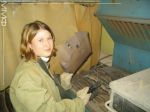 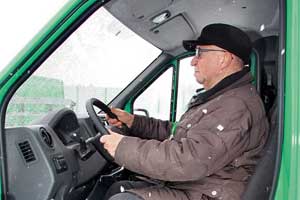 [Speaker Notes: К индивидуальному рабочему месту относятся  рабочие места административно-управленческого персонала и многих рабочих (токаря, сварщика, водителя и пр.). К индивидуальному рабочему  месту относятся и места, где работает несколько человек посменно (дежурного по станции, диспетчера, охранника и пр.)]
Рабочее место
15
Под бригадным (коллективным) рабочим местом понимается такое рабочее место (позиции), на котором занято несколько работников без закрепления за каждым из них индивидуальной рабочей зоны, обслуживающих одно оборудование и осуществляющих в течение  рабочей смены весь комплекс операций вместе, взаимозаменяя друг друга.
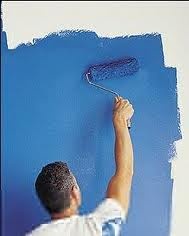 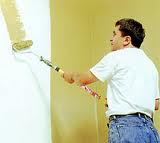 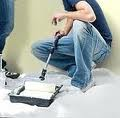 [Speaker Notes: К коллективному рабочему месту следует отнести рабочие места  монтеров пути, электромонтеров, строительных рабочих.]
Рабочее место
16
Например, малярами работают 3 женщины. Они окрашивают втроем  кабинеты и коридор учреждения, используя один и тот же набор инструментов, одну и ту же краску.
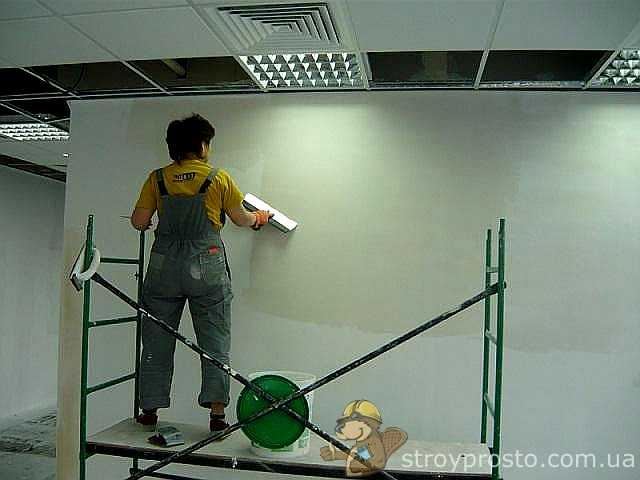 В структуре организации это будет одно рабочее место маляра, на котором работают 3 женщины.
Рабочее место
17
Например, бригада слесарей-ремонтников в количестве 5 человек выполняет ремонт насосного оборудования. Они работают все одновременно в одном помещении, ремонтируют одно и то же оборудование, применяют один  и тот же набор  инструментов.
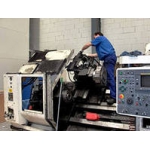 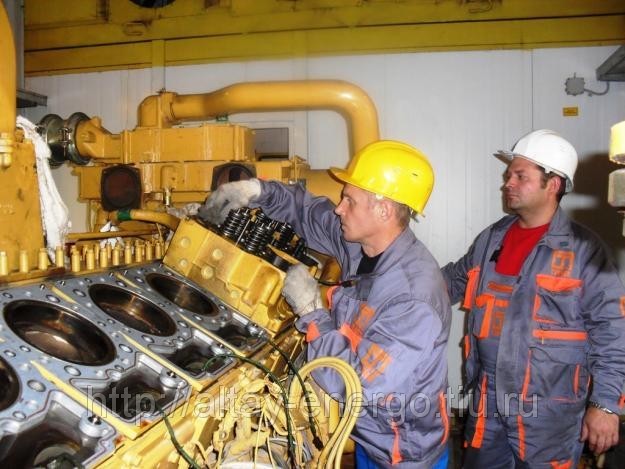 В структуре организации это будет одно рабочее место слесаря-ремонтника, на котором работают 5 мужчин.
Рабочее место
18
Если в данной должности /профессии режим работы сменный, то количество работников на одном рабочем месте должно равняться количеству работающих смен (в некоторых случаях, еще + один подменный работник), а количество таких рабочих мест определяется как отношение общего указанного количества работников к количеству работающих смен.
Рабочее место
19
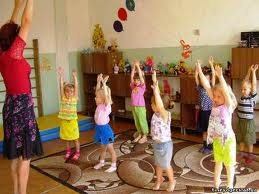 Например, в детском саду работают 12 воспитателей. 
Они работают в 2 смены без ночной по 6 часов. 
При таком режиме работы должно быть две работающих смены.
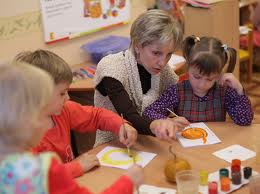 Значит, на одном рабочем месте в смену работают 2 воспитателя, а всего в организации 6 рабочих мест воспитателей (6 детских групп).
Далее следует определить, можно ли из 6 рабочих мест 
воспитателей выделить аналогичные рабочие  места.
Рабочее место
20
Все вредные и (или) опасные производственные факторы, которые идентифицированы (выявлены) на рабочих местах, подлежат 
исследованиям (испытаниям) и измерениям.
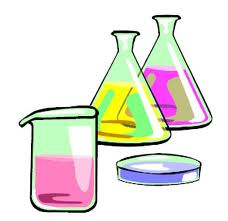 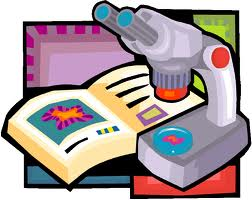 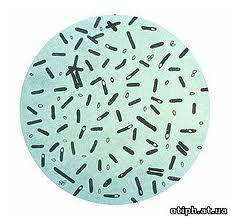 Рабочее место
21
Производственный фактор
В соответствии со статьей 209 
Трудового кодекса РФ:
Рабочее место
22
Оценка факторов производственной среды проводится с учетом продолжительности воздействия идентифицированных вредных и (или) опасных факторов на работника в течение рабочего дня (рабочей смены).
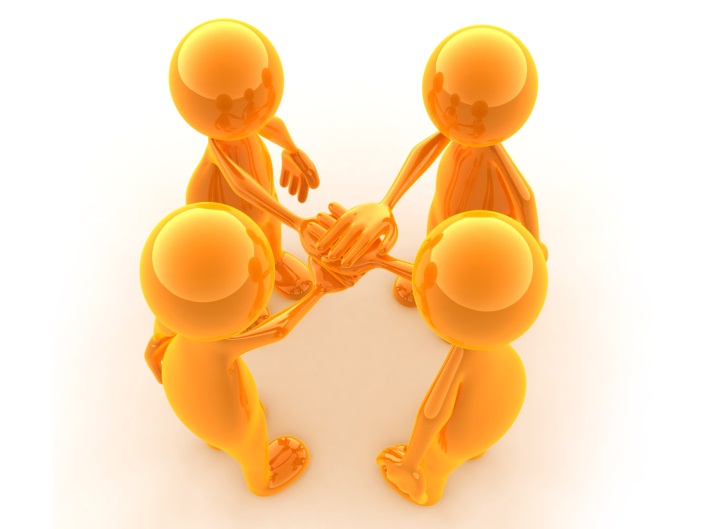 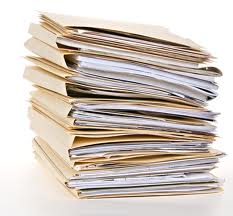 Время воздействия вредных и (или) опасных факторов производственной среды, тяжести и напряженности трудового процесса определяются на основании:
локальных нормативных актов;
путем опроса работников и их непосредственных руководителей;
путем хронометрирования.
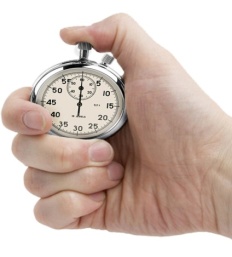 [Speaker Notes: Хронометраж - непосредственные измерения длительности затрат времени на выполнение элемента трудового процесса путем непрерывных и выборочных замеров времени.]
23
Допустимые и вредные условия труда
Условия труда
24
В соответствии с определением Трудового Кодекса Российской Федерации ст. 209 
Условия труда - совокупность факторов производственной среды и трудового процесса, оказывающих влияние на работоспособность и здоровье работника.
Условия труда – это сложное объективное общественное явление, формирующееся в процессе труда под воздействием взаимосвязанных факторов социально-экономического, технико-организационного и естественно-природного характера и влияющие на здоровье, работоспособность человека, на его отношение к труду и степень удовлетворенности трудом, на эффективность труда и другие  экономические результаты производства, на уровень жизни и всестороннее развитие человека как главной производительной силы .
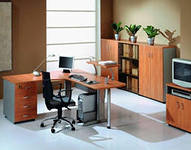 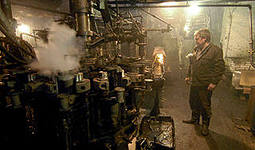 [Speaker Notes: Одной из важнейших целей проведения специальной оценки условий труда является улучшение условий труда работников.]
Условия труда
25
Факторы, формирующие условия труда можно разделить на следующие группы:

 санитарно-гигиенические;
 психофизиологические;
 эстетические;
 социально-психологические;
 организационно-экономические.
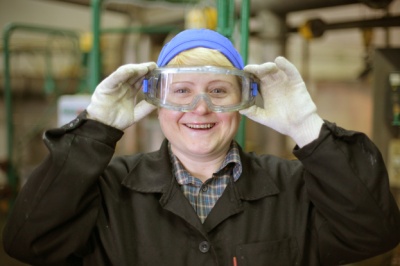 Перечисленные группы факторов условий труда составляют основу производственной обстановки.
Безопасные условия труда
26
Безопасные условия труда – условия труда, при которых воздействие на работающих вредных и (или) опасных производственных факторов исключено либо уровни их воздействия не превышают установленных  нормативов (ст. 209 ТК РФ).
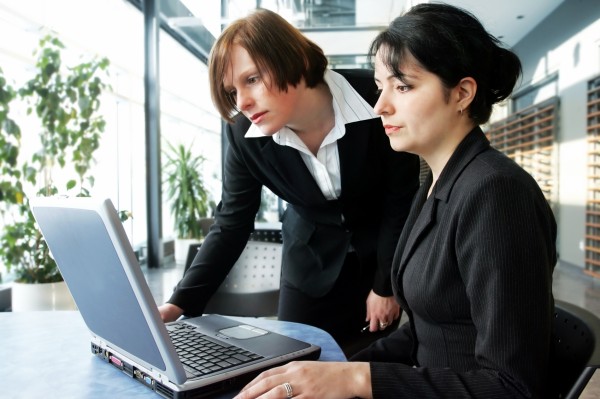 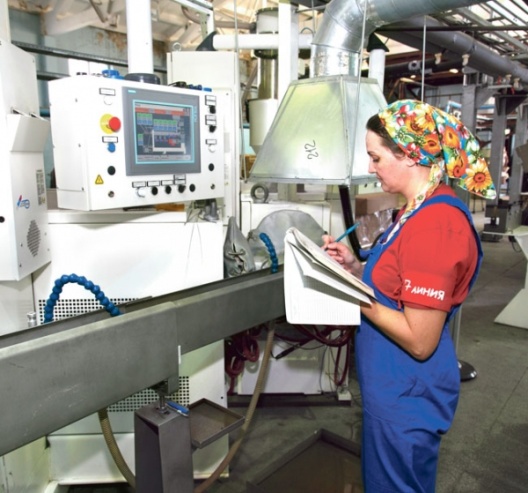 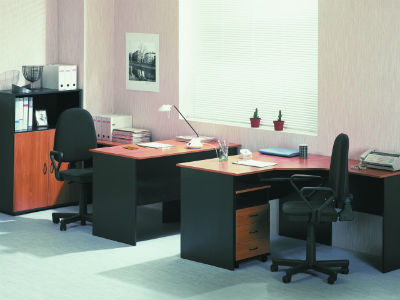 Гигиенические критерии
27
Гигиенические критерии - это показатели, характеризующие степень отклонений параметров факторов рабочей среды и трудового процесса от действующих гигиенических нормативов.
Фактическое
 значение фактора
 рабочей среды
Действующий гигиенический норматив
Гигиенические нормативы условий труда (ПДК, ПДУ) – уровни вредных факторов рабочей среды, которые при ежедневной (кроме выходных дней) работе в течение 8 ч, но не более 40 ч в неделю, в течение всего рабочего стажа не должны вызывать заболеваний или отклонений в состоянии здоровья, обнаруживаемых современными методами исследований, в процессе работы или в отдаленные сроки жизни настоящего и последующего поколений.
ПДК – предельно допустимая концентрация
ПДУ – предельно допустимый уровень
Отклонение
Вредные и опасные 
производственные факторы
28
В основе гигиенической классификации факторов производственной среды лежит ГОСТ 12.0.003-74 ССБТ Вредные и опасные производственные факторы. Классификация.

Опасные и вредные производственные факторы подразделяются в данном стандарте по природе действия на следующие группы:
 физические;
 химические;
 биологические;
 психофизиологические.
Вредные и опасные 
производственные факторы
29
Краткая характеристика опасного и вредного производственного фактора в соответствии с этим стандартом должна включать:
          – вид;
          – характер действия;
          – возможные последствия.

        Группы производственных факторов, оцениваемые при специальной оценке условий труда, классифицированы по тому же принципу (ст. 13 426-ФЗ от 28.12.2013 г., Методика проведения специальной оценки условий труда, утв. ……):
          – физические факторы;
          – химические факторы;
          – биологические факторы;
          – факторы трудового процесса, включающие тяжесть и напряженность труда.
Вредные и опасные 
производственные факторы
30
1. Физические факторы:
химические вещества, смеси, в т.ч. 
некоторые вещества биологической 
природы, получаемые химическим 
синтезом или для контроля которых 
используют методы химического анализа
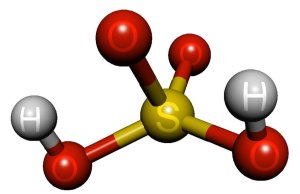 Виброакустические (шум, вибрация, ультразвук, инфразвук)
Неионизирующие электромагнитные поля и излучения
Ионизирующие излучения
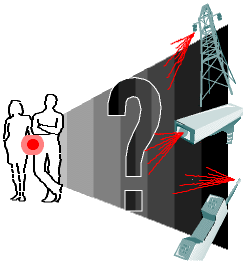 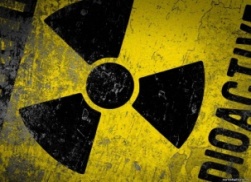 2. Химический фактор
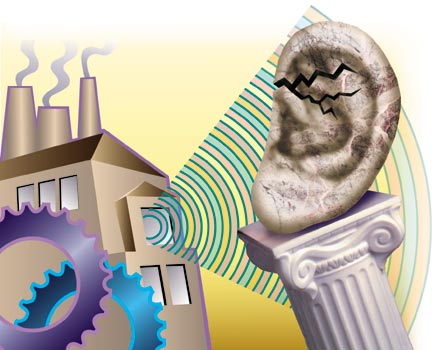 микроорганизмы-продуценты;
живые клетки и споры, 
содержащиеся в бактериальных 
препаратах;
патогенные микроорганизмы – 
возбудители инфекционных 
заболеваний
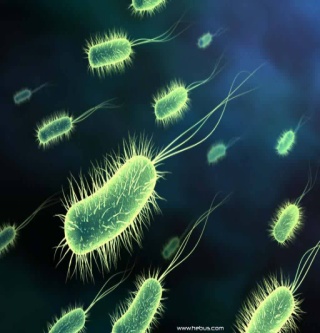 Световая среда
Аэрозоли преимущественно фиброгенного действия (пыли)
Микроклимат
3. Биологический фактор
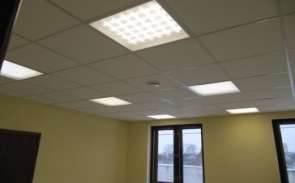 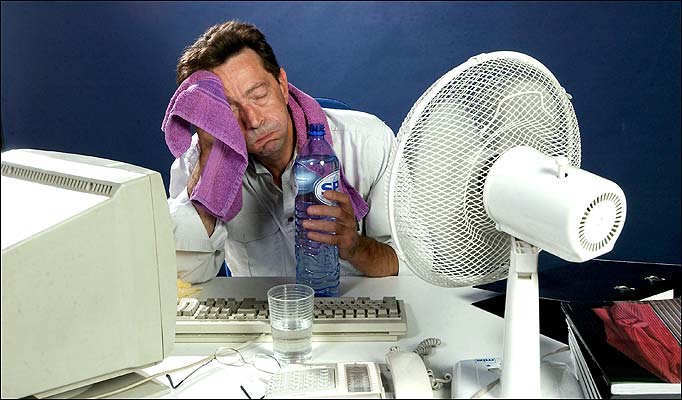 4. Факторы трудового процесса
Напряженность труда
Тяжесть труда
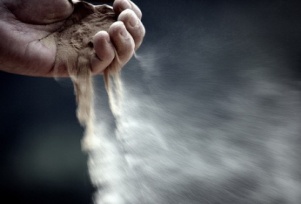 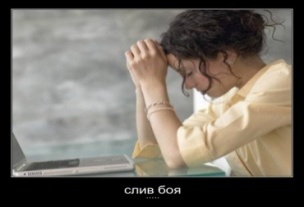 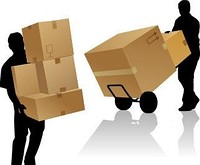 Классификация условий труда
31
В соответствии с Федеральным законом «О специальной оценке условий труда» №426-ФЗ от 28.12.2013 г. ст. 14 условия труда по степени вредности и (или) опасности подразделяются на четыре класса:

- оптимальные (1 класс);
- допустимые (2 класс);
- вредные (3 класс), которые подразделяются на четыре степени;
- опасные (4 класс).
Классификация условий труда
32
Класс условий труда – принятое обозначение тех или иных условий труда, определяющее степень их отклонения от нормы
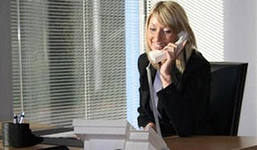 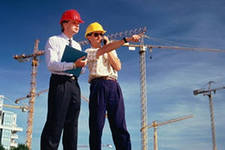 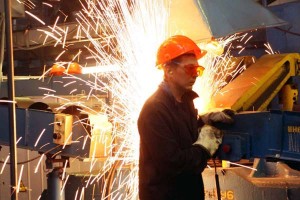 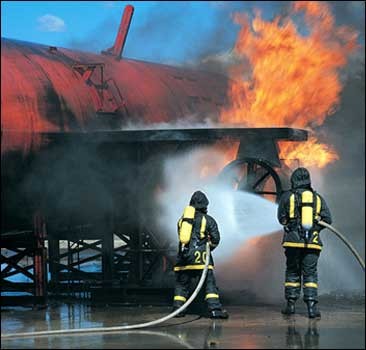 Классификация условий труда
33
Вредные условия труда условно разделяют на 4 степени вредности:
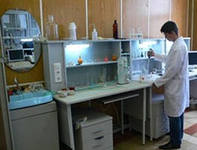 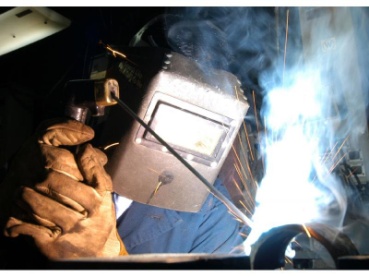 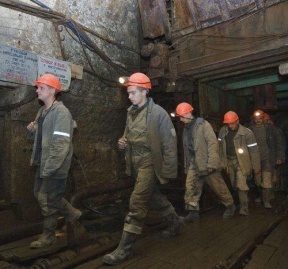 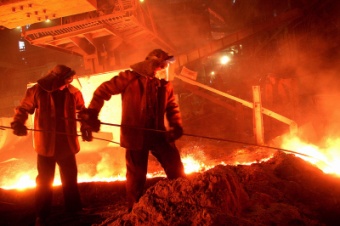 Определение допустимости условий труда
34
Вредные условия труда – условия труда, характеризующиеся наличием вредных производственных факторов, оказывающих неблагоприятное воздействие на организм работающего и/или его потомство.
Оптимальные условия труда – предпосылки для поддержания высокого уровня работоспособности.
Отнесение условий труда на рабочих местах к классам (подклассам) условий труда по степени вредности или опасности производится в соответствии с Методикой проведения специальной оценки условий труда
Определение допустимости условий труда
35
В случае, если проведение исследований (испытаний) и измерений на рабочих местах может создать угрозу для жизни работников, экспертов и (или) иных работников организации, проводящей специальную оценку, а также иных лиц, то условия труда на таких рабочих местах относятся к опасному классу (4 класс) без проведения соответствующих исследований (испытаний) и измерений.
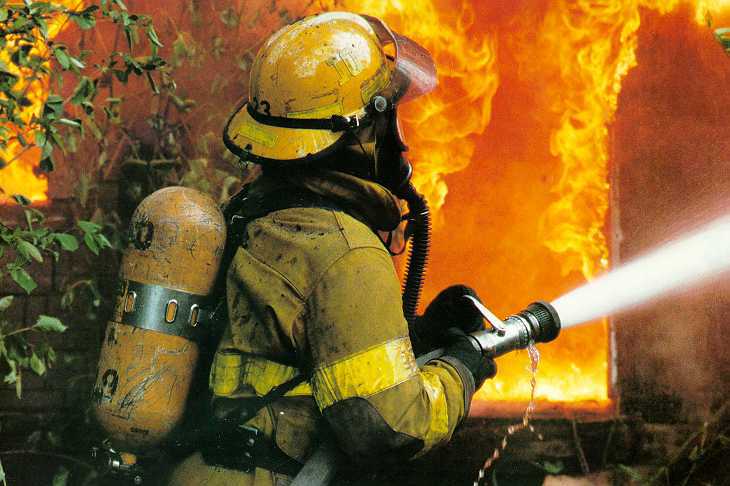 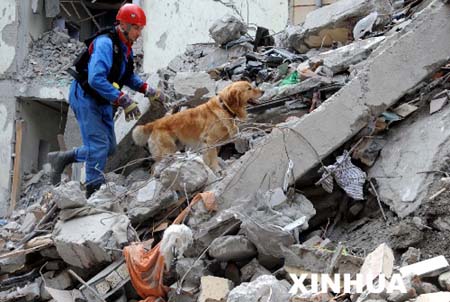 Методика проведения специальной оценки условий труда
36
Методика проведения специальной оценки условий труда устанавливает обязательные требования к следующим процедурам (последовательно реализуемым):
[Speaker Notes: оформлению результатов специальной оценки условий труда.]
Итоговый класс условий труда
37
Итоговый класс (подкласс) условий труда на конкретном рабочем месте устанавливают:
по наиболее высокому классу (подклассу) вредности и (или) опасности одного факторов;
в случае сочетанного действия 3 и более факторов, отнесенных к подклассу 3.1, итоговый класс (подкласс) условий труда относится к подклассу 3.2



в случае сочетанного действия 2 и более факторов, отнесенных к подклассам 3.2, 3.3, 3.4, итоговый класс (подкласс) устанавливается на одну степень выше
3.1
3.1
3.2
=
+
3.1
3.3
3.3
+
=
3.4
38
Защитные мероприятия
Работа в условиях превышения гигиенических нормативов является нарушением Законов Российской Федерации
В тех случаях, когда работодатель не может в полном объеме обеспечить соблюдение гигиенических нормативов на рабочих местах, он должен обеспечить безопасность для здоровья человека выполняемых работ посредством защитных мероприятий:
организационные
санитарно-гигиенические
рациональные режимы труда и отдыха (ограничения по времени воздействия)
средства индивидуальной защиты
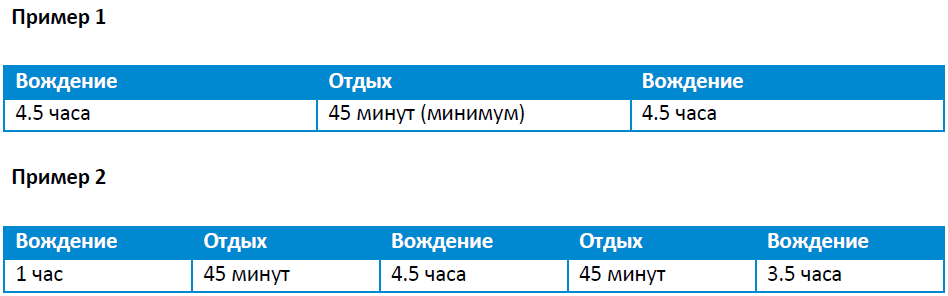 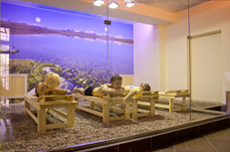 Режим труда и отдыха водителя
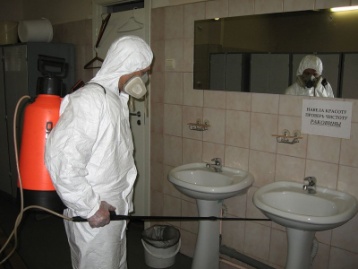 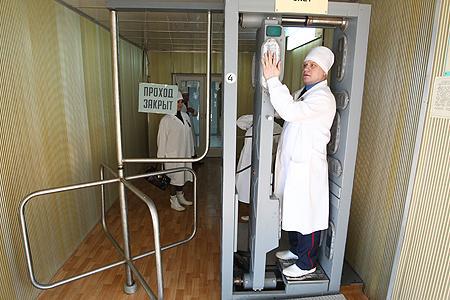 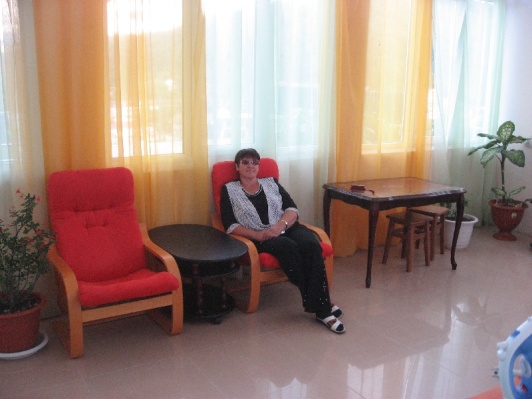 Компенсации работникам за работу 
во вредных условия труда
39
В соответствии со ст. 219 ТК РФ:
Каждый работник имеет право на: … гарантии и компенсации, установленные в соответствии с настоящим Кодексом, коллективным договором, соглашением, локальным нормативным актом, трудовым договором, если он занят на работах с вредными и (или) опасными условиями труда.
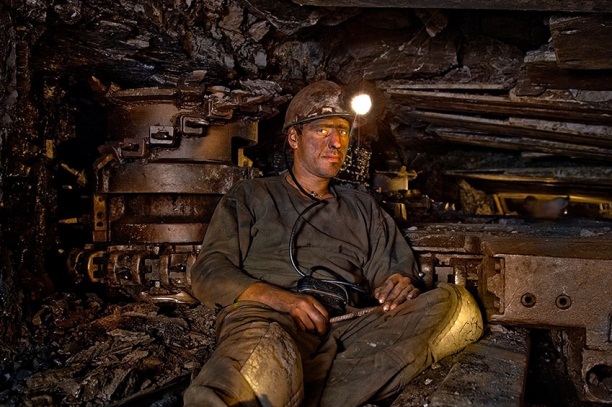 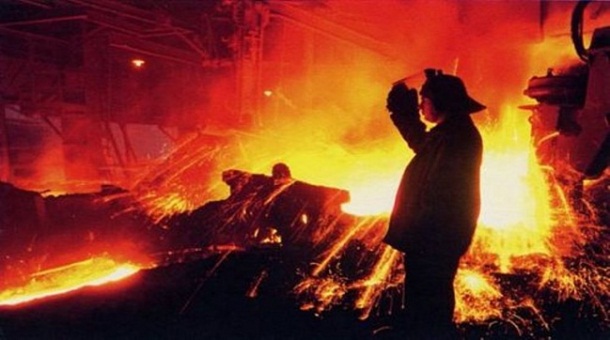 [Speaker Notes: Повышенные или дополнительные гарантии и компенсации за работу на работах с вредными и (или) опасными условиями труда могут устанавливаться коллективным договором, локальным нормативным актом с учетом финансово-экономического положения работодателя.]
Компенсации работникам за работу 
во вредных условия труда
40
В случае обеспечения на рабочих местах безопасных условий труда, подтвержденных результатами специальной оценки условий труда или заключением государственной экспертизы условий труда, гарантии и компенсации работникам не устанавливаются.
Компенсации работникам за работу 
во вредных условия труда
41
Предоставление льгот и компенсаций в зависимости от класса условий труда
Повышенные или дополнительные гарантии и компенсации за работу на работах с вредными и (или) опасными условиями труда могут устанавливаться коллективным договором, локальным нормативным актом с учетом финансово-экономического положения работодателя.
42
Характерные отличия в процедурах специальной оценки условий труда и аттестации рабочих мест по условиям труда
Характерные отличия в процедурах специальной оценки 
условий труда и аттестации рабочих мест по условиям труда
43
АРМ
СОУТ
Правовой статус
Приказ Министерства здравоохранения и социального развития Российской Федерации №342 н от 26.04.2011 г. «Об утверждении порядка проведения аттестации рабочих мест по условиям труда»
Федеральный закон Российской Федерации №426-ФЗ от 28.12.2013 г. «О специальной оценке условий труда»
Субъекты, участвующие в проведении 
оценки условий труда
работодатель;
аттестующая организация;
работник, на рабочем месте которого проводится аттестация рабочих мест по условиям труда
работодатель;
организация, проводящая специальную оценку условий труда;
работник, на рабочем месте которого проводится аттестация рабочих мест по условиям труда
Характерные отличия в процедурах специальной оценки 
условий труда и аттестации рабочих мест по условиям труда
44
Применение результатов специальной оценки условий труда
Введено
Исключено
…установления дополнительного тарифа страховых взносов в Пенсионный фонд Российской Федерации с учетом класса (подкласса) условий труда на рабочем месте
…подтверждения соответствия организации работ по охране труда государственным нормативным требованиям охраны труда
...приведения в соответствие наименований должностей (профессий) с наименованиями, указанными в Общероссийском классификаторе профессий рабочих, должностей служащих и тарифных разрядов
…иных целей, предусмотренных федеральными законами и иными нормативными правовыми актами Российской Федерации
Характерные отличия в процедурах специальной оценки 
условий труда и аттестации рабочих мест по условиям труда
45
Проведение оценки условий труда
СОУТ
АРМ
1
1
Изменения коснулись только комиссии по организации и выполнению работ, заключающиеся в следующем:
уточнено, что количество членов комиссии должно быть нечетным;
исключено обязательное участие в составе комиссии представителей организации, проводящей оценку условий труда.
Характерные отличия в процедурах специальной оценки 
условий труда и аттестации рабочих мест по условиям труда
46
СОУТ
АРМ
1
1
Декларирование соответствия условий труда
Оценка эффективности СИЗ
вновь введённые процедуры;
исключенные процедуры;
добровольная процедура.
2
Характерные отличия в процедурах специальной оценки 
условий труда и аттестации рабочих мест по условиям труда
47
СОУТ
АРМ
2
Произошли изменения в формах отчета по оценке условий труда на рабочих местах.
Так же у работодателя появилась возможность самостоятельно направлять материалы по проведенной оценке условий труда в специальную систему учета проведения СОУТ.
Характерные отличия в процедурах специальной оценки 
условий труда и аттестации рабочих мест по условиям труда
48
Отчетные материалы по проведенной оценки условий труда
Введено
Исключено
…приказ о создании аттестационной комиссии и утверждении графика проведения работ по аттестации;
…протоколы оценки эффективности средств индивидуальной защиты;
…сводная таблица классов условий труда, установленных по результатам аттестации рабочих мест по условиям труда, компенсаций, которые необходимо в этой связи устанавливать работникам;
…протокол комиссии, содержащий решение о невозможности проведения исследований (испытаний) и измерений (при наличии такого решения);
…заключения эксперта организации, проводящей специальную оценку условий труда.
…протокол заседания аттестационной комиссии по результатам аттестации рабочих мест по условиям труда (итоговый);
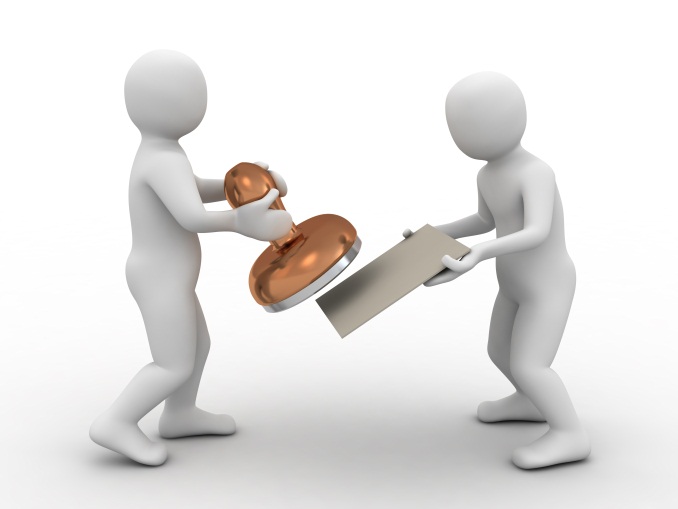 …заключение(я) по итогам государственной экспертизы условий труда (при наличии);

…предписание(я) должностных лиц о выявленных нарушениях Порядка
(при наличии).
Характерные отличия в процедурах специальной оценки 
условий труда и аттестации рабочих мест по условиям труда
49
Отчетные материалы по проведенной оценки условий труда
АРМ
СОУТ
Перечень рабочих мест, на которых проводилась специальная оценка условий труда (с указанием идентифицированных потенциально вредных и (или) опасных факторов производственной среды и трудового процесса)
Перечень рабочих мест, подлежащих аттестации по условиям труда
Не предусмотрено заполнение перечня химических веществ и АПФД, и распределение измеряемых химических веществ и АПФД по рабочим местам
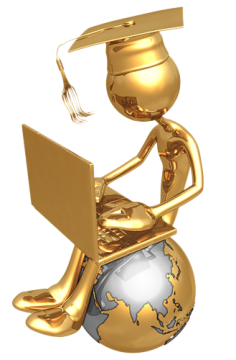 Характерные отличия в процедурах специальной оценки 
условий труда и аттестации рабочих мест по условиям труда
50
СОУТ
АРМ
Карта специальной оценки 
условий труда на рабочем месте
Карта аттестации рабочего места по условиям труда
Строка 010. Выпуск ЕТКС, ЕКС
Строка 010. Выпуск ЕТКС, ЕКС
Строка 020. Количество работающих
Строка 020. Количество работающих
Добавлено новое поле: 
…инвалидов, допущенных к выполнению работ на данном рабочем месте
Строка 021. СНИЛС работников
Это вновь введенная строка
Строка 021. Используемое оборудование, материалы и сырье
Строка 022. Используемое оборудование, используемые материалы и сырье
Характерные отличия в процедурах специальной оценки 
условий труда и аттестации рабочих мест по условиям труда
51
СОУТ
АРМ
Строка 030. Оценка условий труда по вредным (опасным) факторам
Строка 030. Оценка условий труда
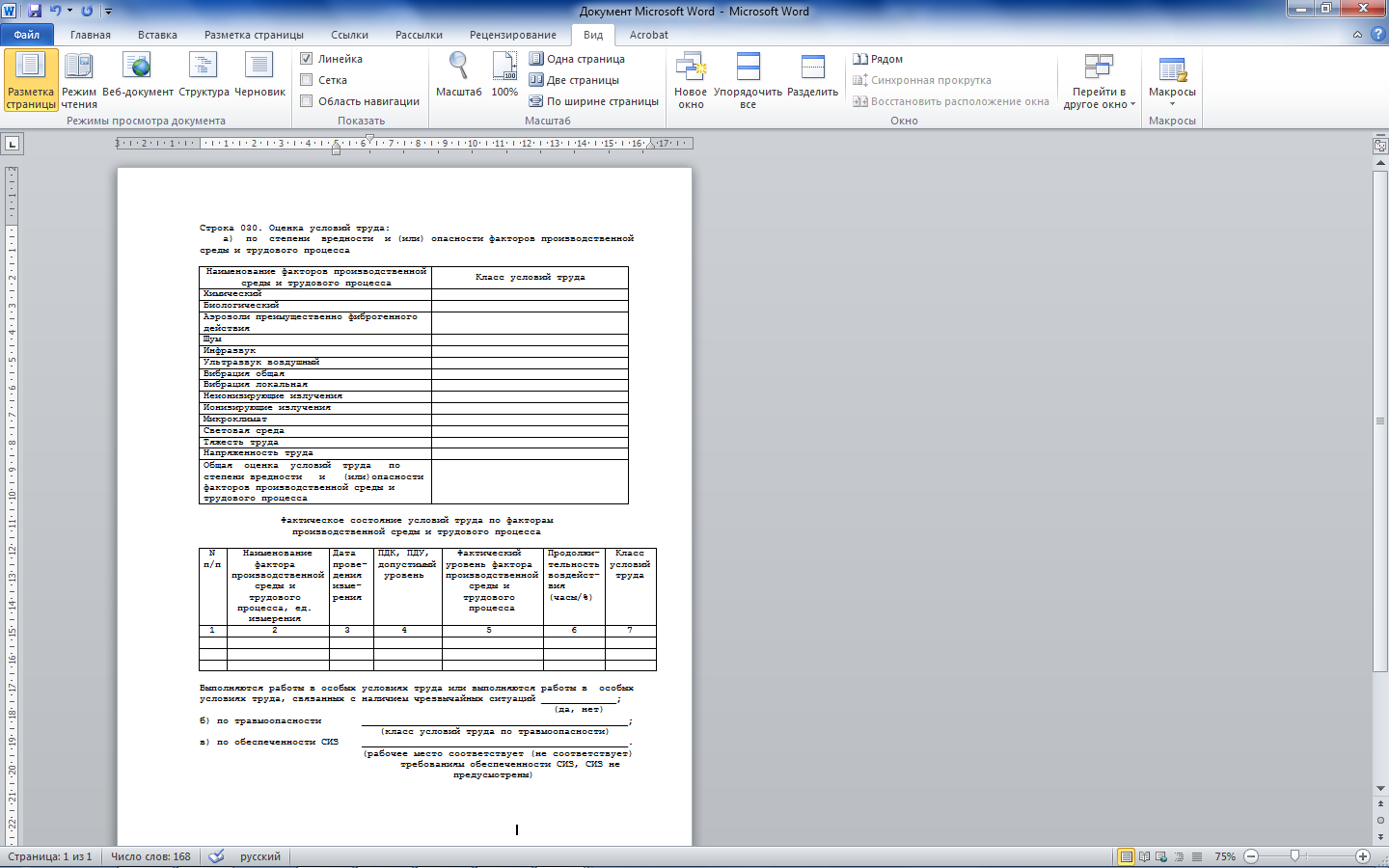 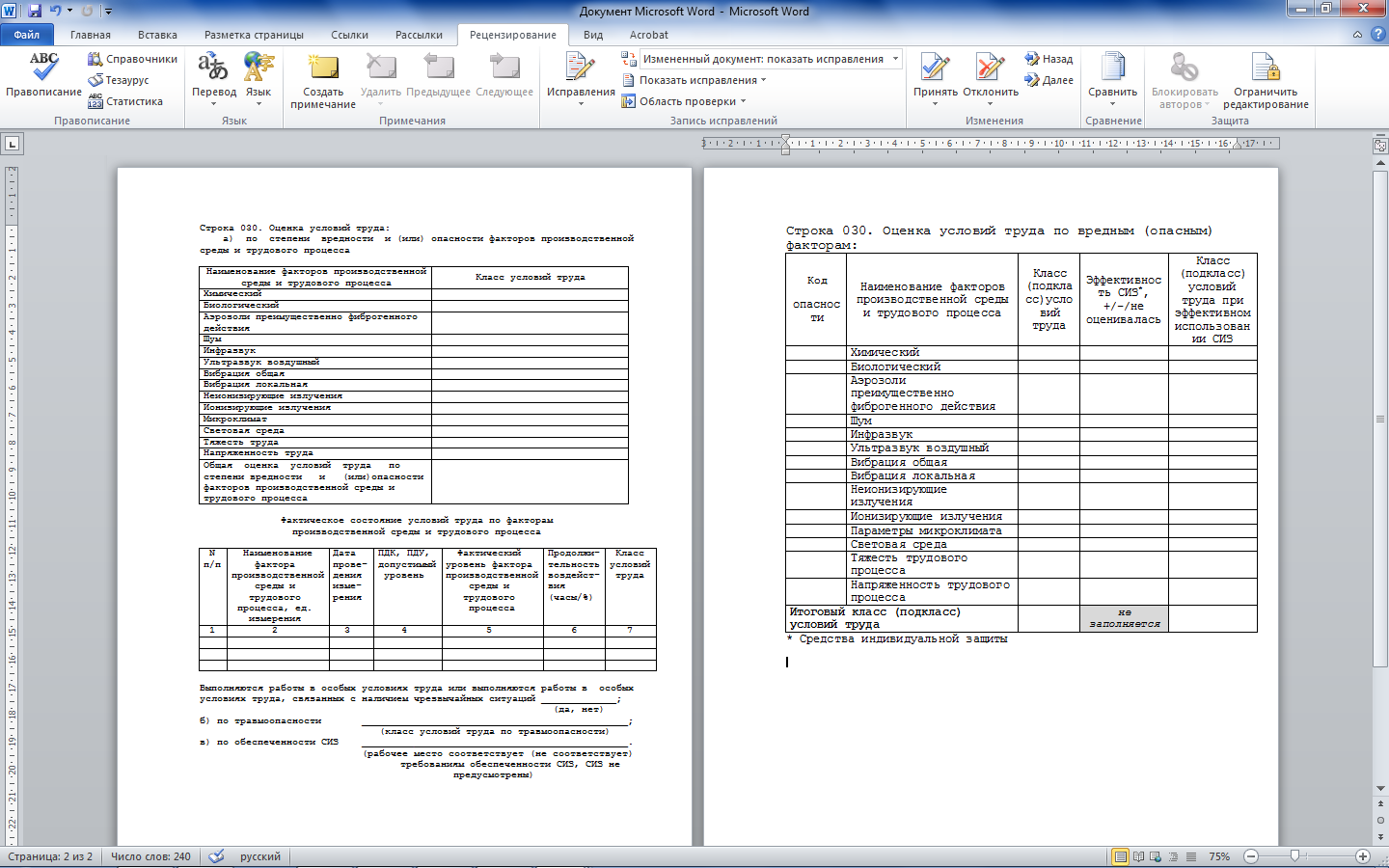 – информация добавлена;
– информация отсутствует.
Характерные отличия в процедурах специальной оценки 
условий труда и аттестации рабочих мест по условиям труда
52
СОУТ
АРМ
Строка 040. Гарантии и компенсации, предоставляемые работнику (работникам), занятым на данном рабочем месте
Строка 040. Компенсации работникам, занятым на тяжелых работах, работах с вредными и (или) опасными условиями труда
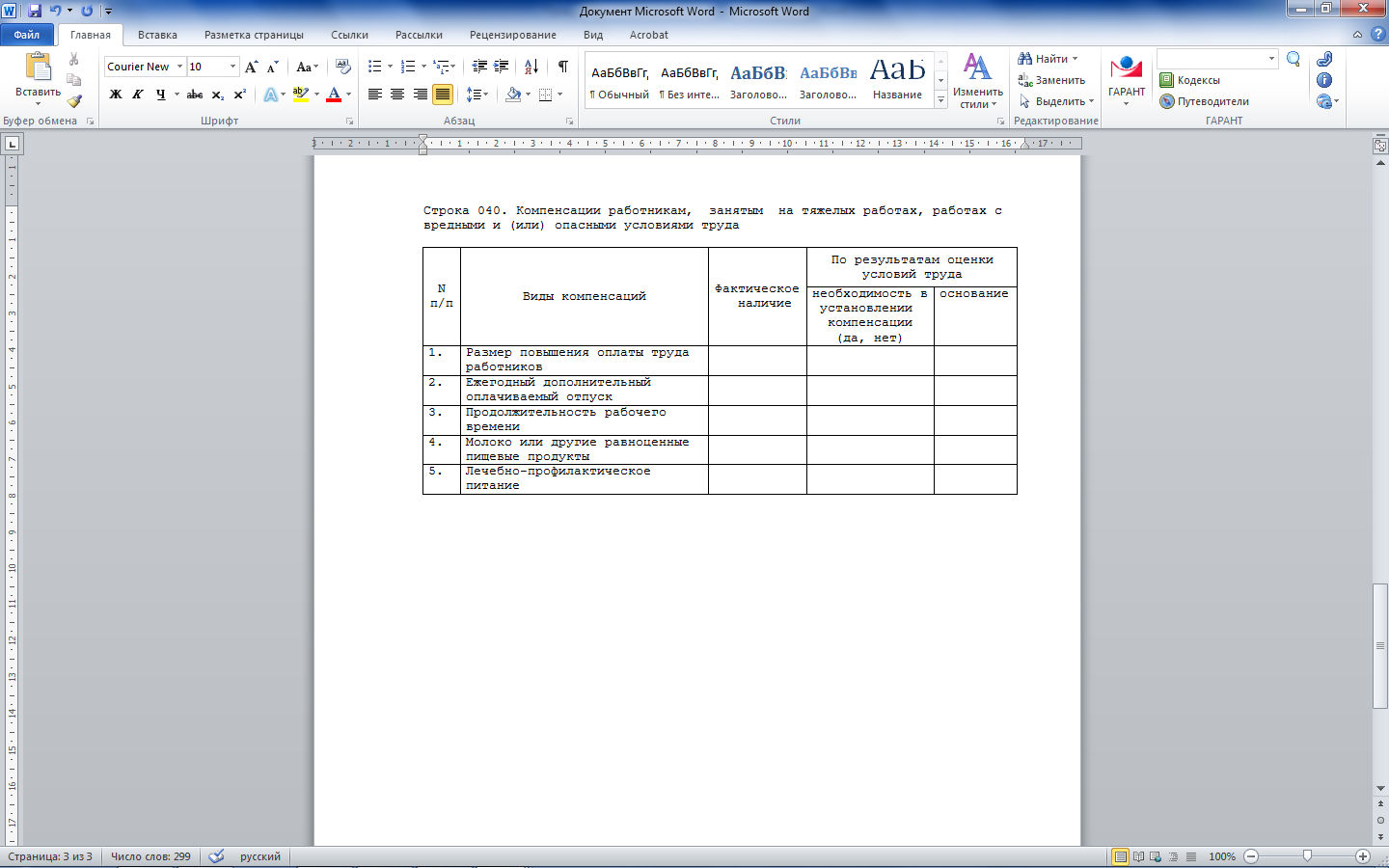 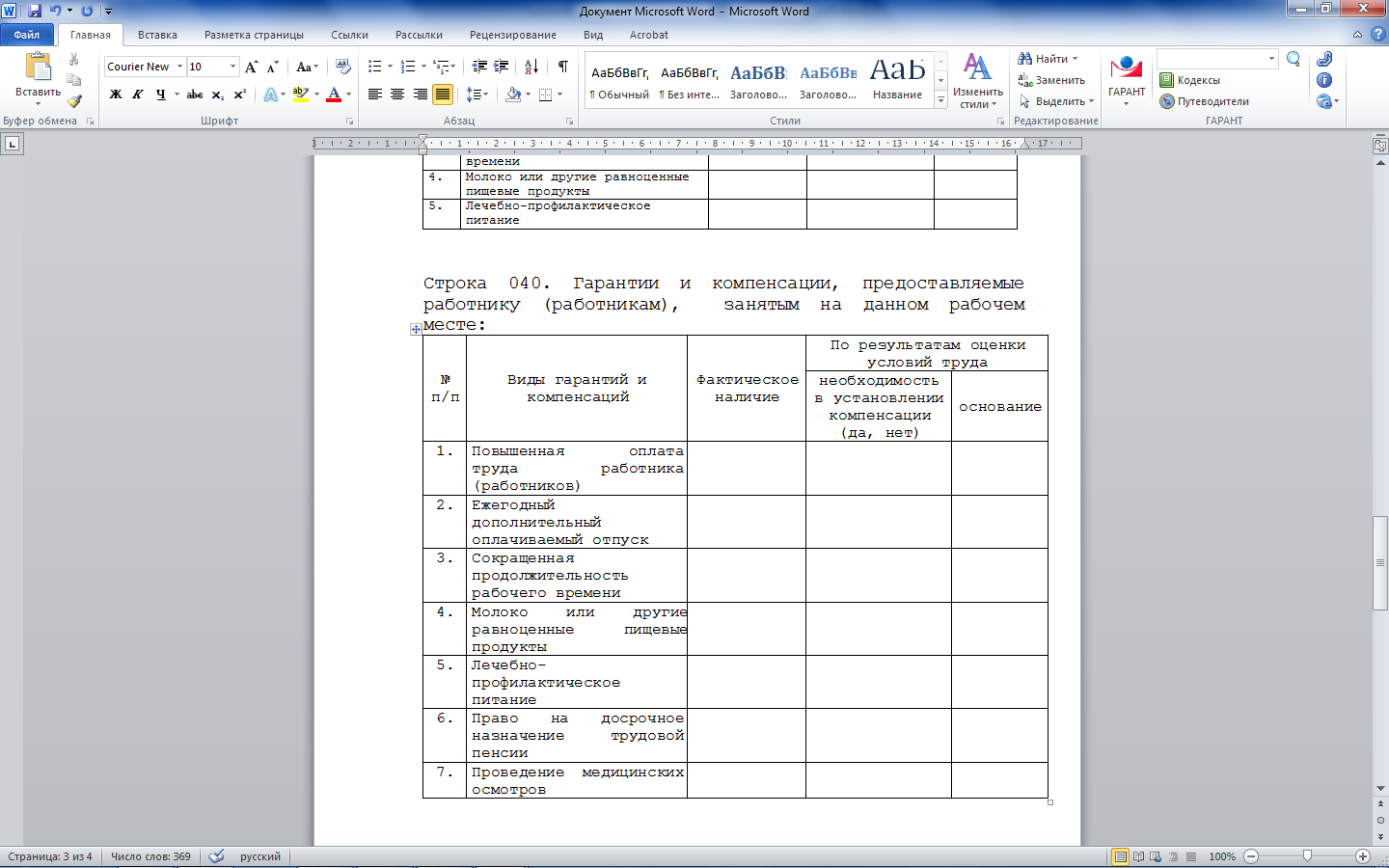 Строка 041. Право на досрочное трудовой пенсии
Строка 050. Необходимость проведения медицинских осмотров
[Speaker Notes: В карте специальной оценки условий труда отсутствуют отдельные строки по досрочному назначению трудовой пенсии, а так же о необходимости проведения медицинских осмотров. Данная информация представлена в одной строке 040.]
Характерные отличия в процедурах специальной оценки 
условий труда и аттестации рабочих мест по условиям труда
53
АРМ
СОУТ
Строка 050. Рекомендации по улучшению условий труда, по режиму труда и отдыха, по подбору работников
Строка 060. Рекомендации по улучшению и оздоровлению условий труда, режима труда и отдыха, по подбору работников
Аналогичной строки в Карте специальной оценки условий труда не предусмотрено
Строка 070. Заключение аттестационной комиссии по комплексной оценке условий труда
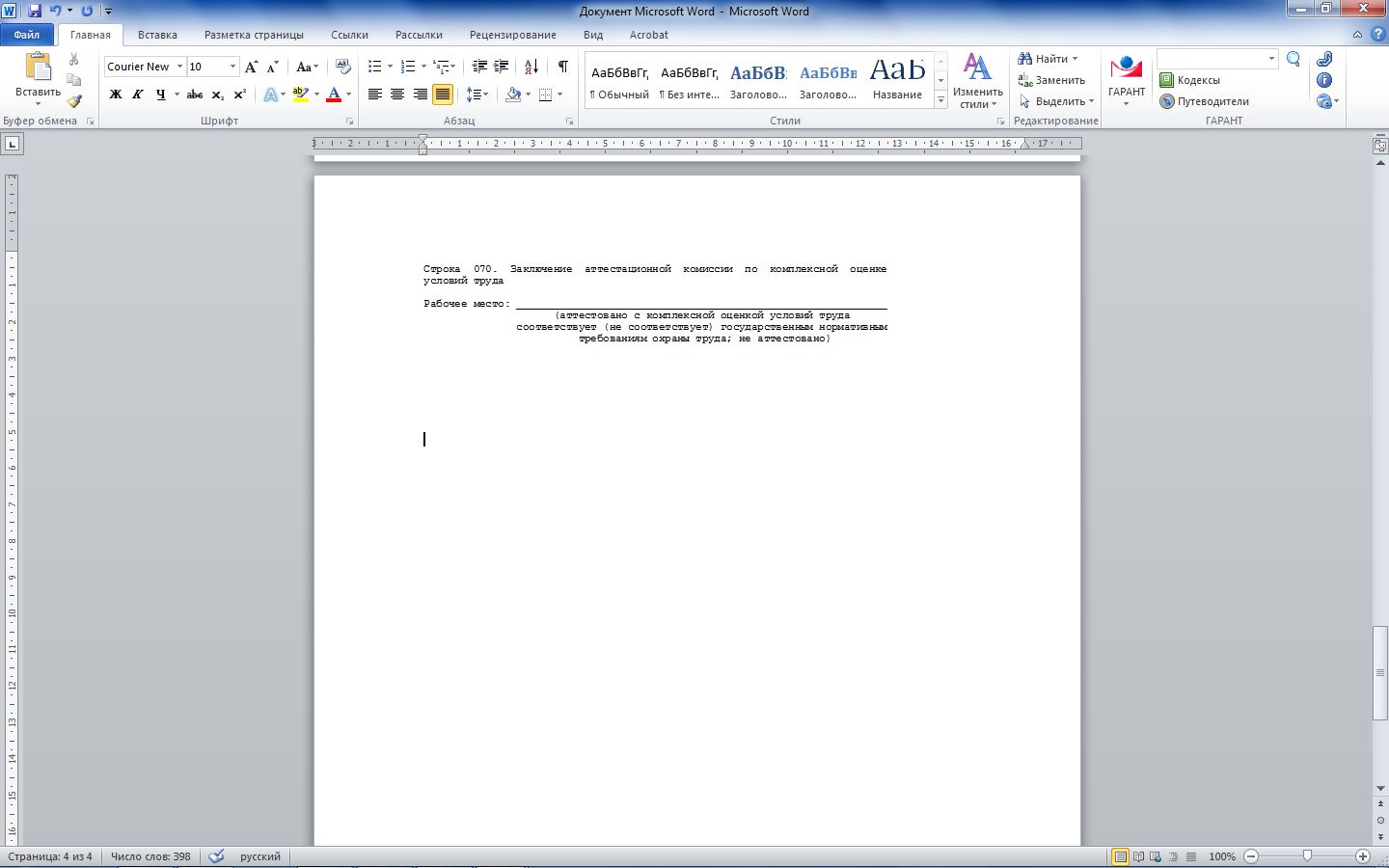 – информация отсутствует.
Карту специальной оценки условий труда подписывают:
Председатель комиссии по проведению специальной оценки условий труда;
Члены комиссии по проведению специальной оценки условий труда;
Эксперт(-ы) организации, проводившей специальную оценку условий труда;
Работник(-и) занятый(-е) на данном рабочем месте.
Карту аттестации рабочего места по условиям труда подписывают:
Председатель аттестационной комиссии;
Члены аттестационной комиссии;
Работник(-и) занятый(-е) на данном рабочем месте.
[Speaker Notes: Что касается строки 060 (АРМ) и строки 050 (СОУТ), то они содержат одну и ту информацию, т.е. никаких изменений нет (изменился только номер).]
Характерные отличия в процедурах специальной оценки 
условий труда и аттестации рабочих мест по условиям труда
54
Аттестация рабочих мест по условиям труда
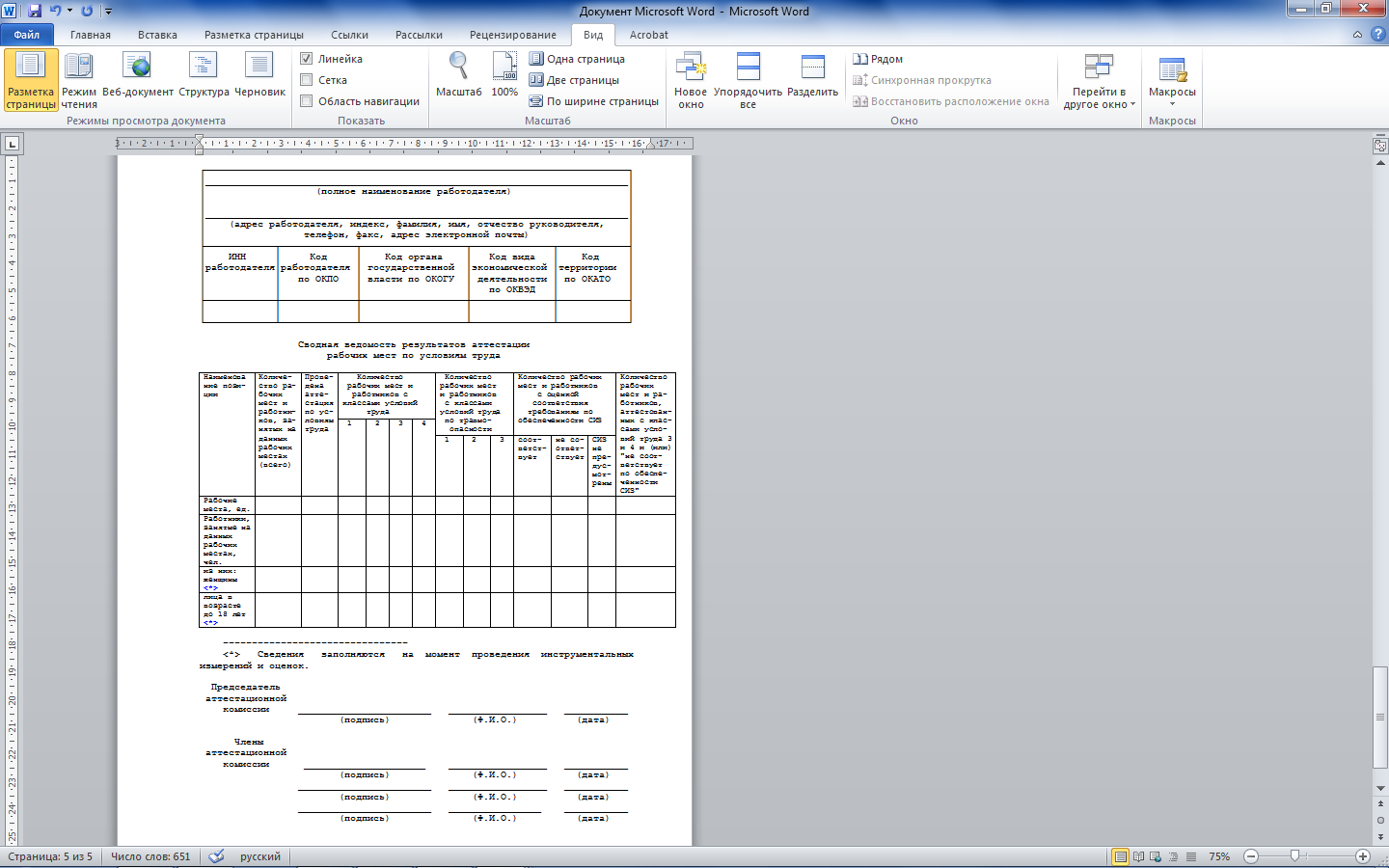 Сводная ведомость результатов аттестации рабочих мест по условиям труда
Количество рабочих мест и работников с классами условий труда по травмоопасности
Количество рабочих мест и работников с оценкой соответствия требованиям по обеспеченности СИЗ
Характерные отличия в процедурах специальной оценки 
условий труда и аттестации рабочих мест по условиям труда
55
Специальная оценка условий труда
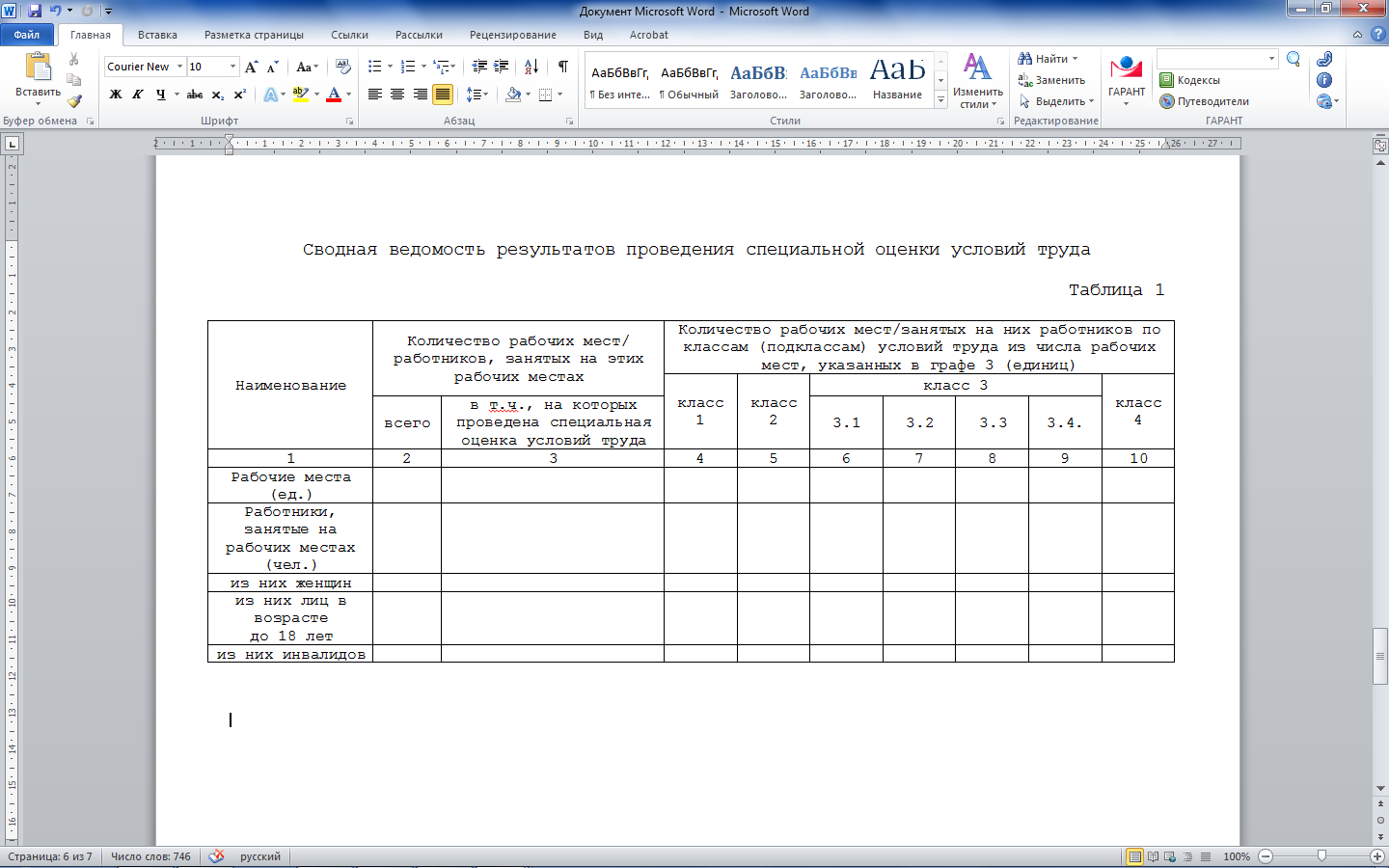 Сводная ведомость результатов проведения специальной оценки условий труда, Таблица 1
«из них инвалидов»
Отсутствующая информация:
Количество рабочих мест и работников с классами условий труда по травмоопасности;
Количество рабочих мест и работников с оценкой соответствия требованиям по обеспеченности СИЗ.
Вновь введенная информация
[Speaker Notes: Так же в сводной ведомости результатов СОУТ не указывается информация о работодателе (ИНН, ОКПО, ОКОГУ,ОКВЭД,ОКАТО).]
Характерные отличия в процедурах специальной оценки 
условий труда и аттестации рабочих мест по условиям труда
56
Аттестация рабочих мест по условиям труда
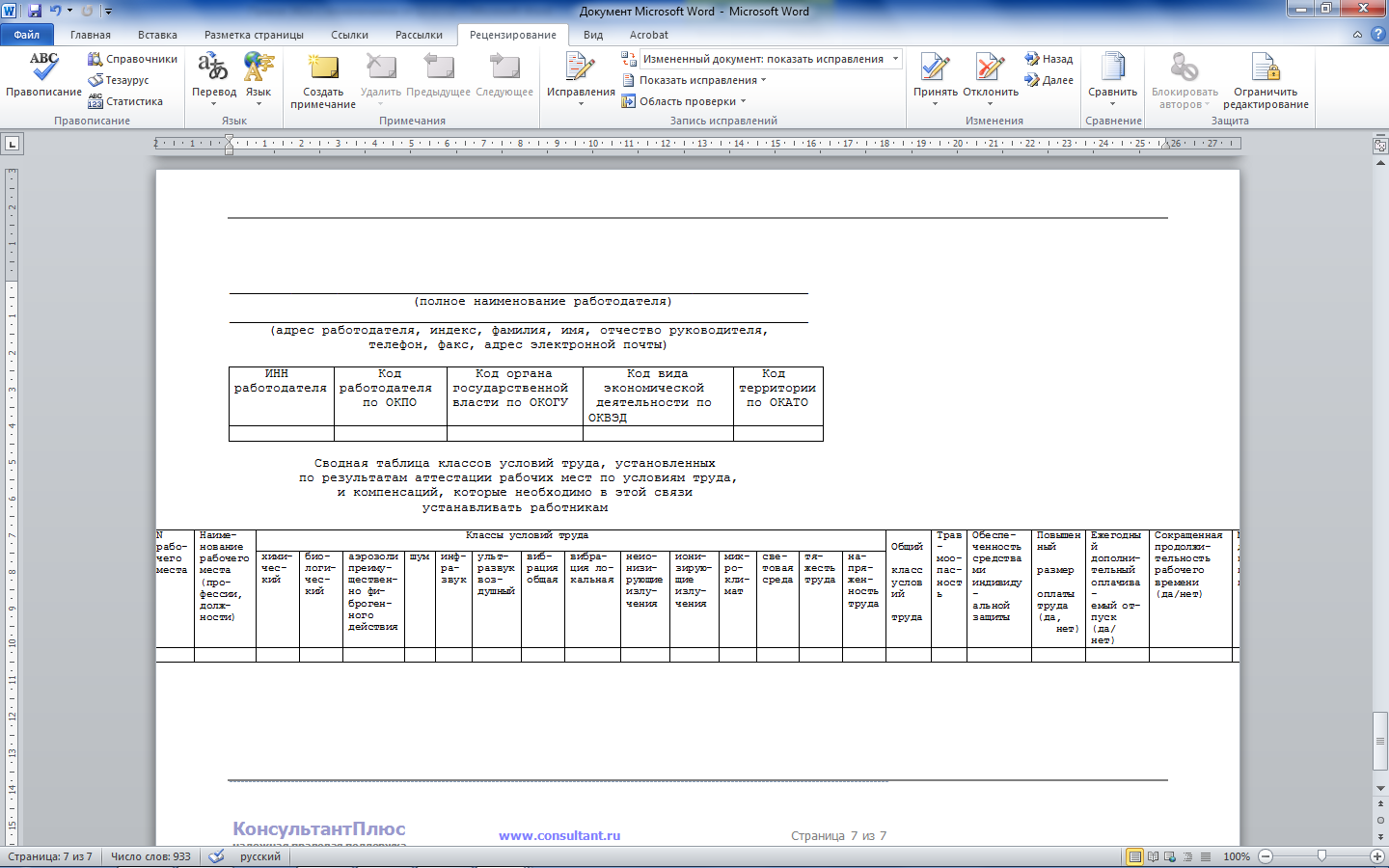 Сводная таблица классов условий труда, установленных по результатам аттестации рабочих мест по условиям труда, и компенсаций, которые необходимо устанавливать работникам
Общий класс условий труда
Травмоопасность
Обеспеченность средствами индивидуальной защиты
Характерные отличия в процедурах специальной оценки 
условий труда и аттестации рабочих мест по условиям труда
57
Специальная оценка условий труда
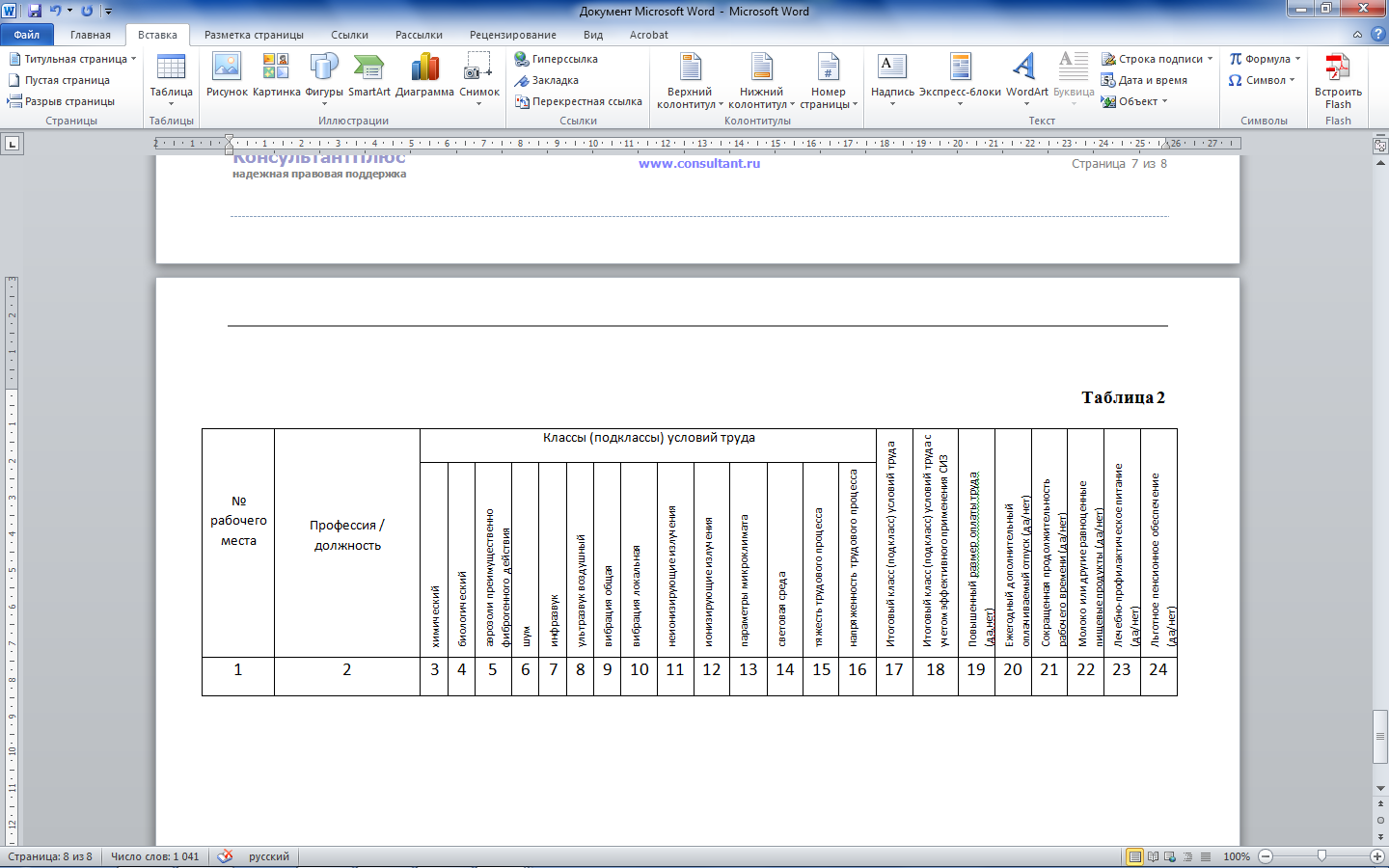 Сводная ведомость результатов проведения специальной оценки условий труда, Таблица 2
Отсутствующая информация:
Травмоопасность;
Обеспеченность средствами индивидуальной защиты.
«Итоговый класс (подкласс)  условий труда с учетом эффективного применения СИЗ»
Вновь введенная информация
[Speaker Notes: Так же такое понятие как «общий класс условий труда» изменилось на «итоговый класс (подкласс) условий труда».]
Характерные отличия в процедурах специальной оценки 
условий труда и аттестации рабочих мест по условиям труда
58
АРМ
СОУТ
Сводную ведомость результатов проведения специальной оценки условий труда подписывают:
Председатель комиссии по проведению специальной оценки условий труда;
Члены комиссии по проведению специальной оценки условий труда;
Эксперт(-ы) организации, проводившей специальную оценку условий труда.
Сводную таблица классов условий труда, …, а также Сводную ведомость результатов аттестации рабочих мест по условиям труда подписывают:
Председатель аттестационной комиссии;
Члены аттестационной комиссии.
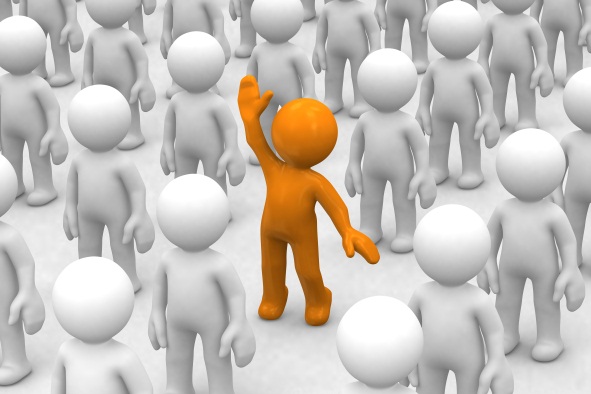 Характерные отличия в процедурах специальной оценки 
условий труда и аттестации рабочих мест по условиям труда
59
Требования к организациям и экспертам, проводящим оценку условий труда
СОУТ
АРМ
Требования к организациям, проводящим специальную оценку условий труда, изложены в Федеральном законе Российской Федерации
 от 28 декабря 2013 г. N 426-ФЗ.
Требования к организациям, проводящим аттестацию рабочих мест по условиям труда, изложены в Приказе Минздравсоцразвития от 01 апреля 2010 г. N 205н.
Требования к экспертам, проводящим специальную оценку условий труда, изложены в Федеральном законе Российской Федерации
 от 28 декабря 2013 г. N 426-ФЗ.
Требования к экспертам, проводящим аттестацию рабочих мест по условиям труда, отсутствовали.
Испытательные лаборатории аккредитоваться только в национальном органе по аккредитации (Росаккредитация).
Испытательные лаборатории (центры) могли аккредитоваться в различных системах аккредитации.
Порядок допуска организаций к деятельности по проведению специальной оценки условий труда устанавливается Правительством РФ.
Организация, проводящая СОУТ, при ее проведении может обеспечить исполнение своих обязательств, связанных с риском наступления имущественной ответственности, по обстоятельствам, возникающим вследствие причинения ущерба работодателям-заказчикам.
60
Специальная оценка условий труда
+
-
Более точное определение прав и обязанностей субъектов, участвующих в проведении оценки условий труда;
Финансовая заинтересованность работодателя в улучшении условий труда (экономическая стимуляция);
Усиление профсоюзного контроля;
Ужесточение уголовной и административной ответственности за нарушение законодательства об охране труда;
Идентифицированные вредные и (или) опасные факторы производственной среды и трудового процесса должны быть не только измерены, но и исследованы, что способствует более глубокому, детальному подходу с оценке условий труда.
Возможное возникновение социально-трудовых конфликтов